План-схема
Название знака
Форма знака
Цвет знака
Изображение на знаке
К какой группе знаков относится (предупреждающие, предписывающие, запрещающие, знаки особых предписаний, знаки сервиса)
Функции знака (для чего нужен?)
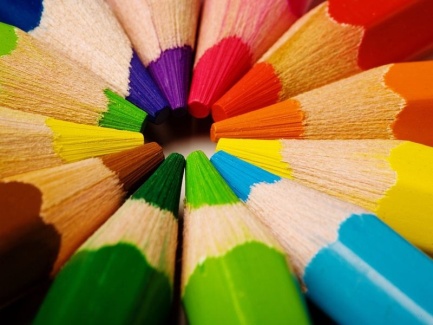 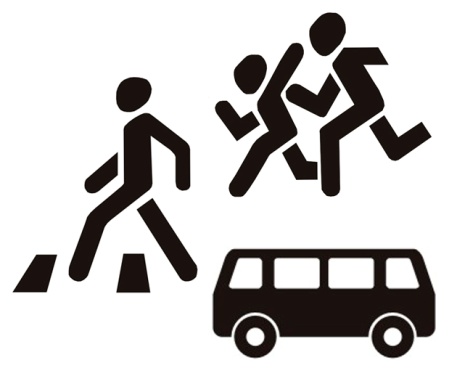 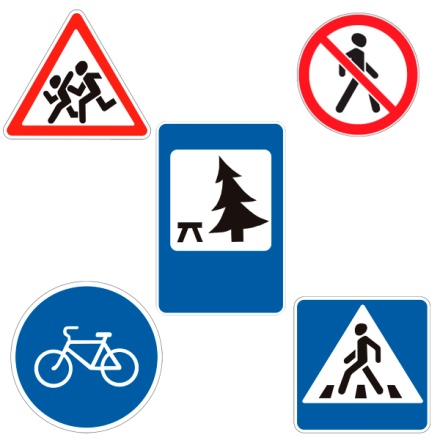 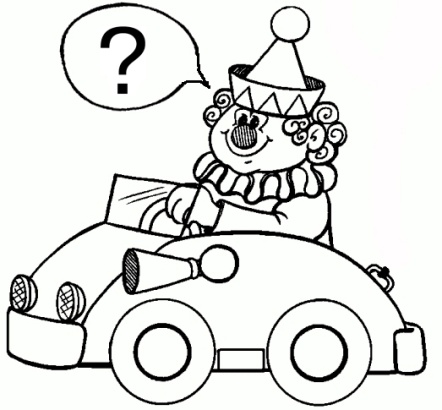 Загадки
В этом месте, как не странно ждут чего – то постоянно.

 Кто – то сидя, кто – то стоя, что за место здесь такое?
Загадки
Рядом школа или садик
 Осторожнее шофёр.
Здесь гуляют Тани, Пети
И дорожный знак здесь …
Загадки
Заболел живот у Ромы
     Не дойти ему до дома,
В ситуации такой,
Нужно знак найти, какой?
Загадки
Всем знакомые полоски
Знают дети, знают взрослые
Через дорогу нас ведёт
…
Загадки
Красный – стой! Зелёный – в путь!
Кто подсказчик этот ловкий?
Кто не знает до сих пор, 
Что стоит у перехода?
СПАСИБО ЗА ВНИМАНИЕ